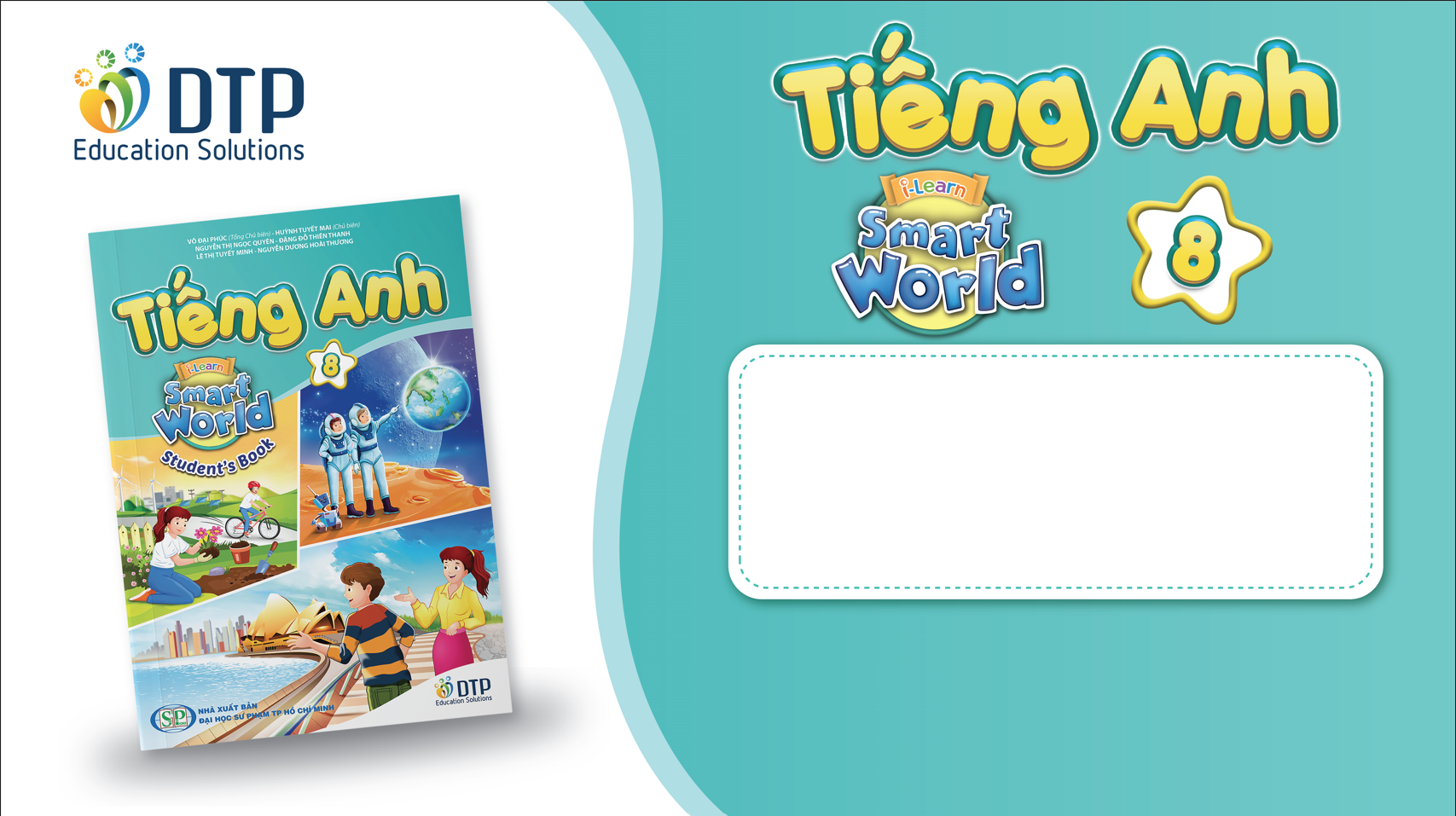 Unit 6: Life on other planets
Lesson 1.1: Vocabulary & Reading 
Pages 54 & 55
Lesson Outline
Warm-up
Vocabulary
Reading
Consolidation
Wrap-up
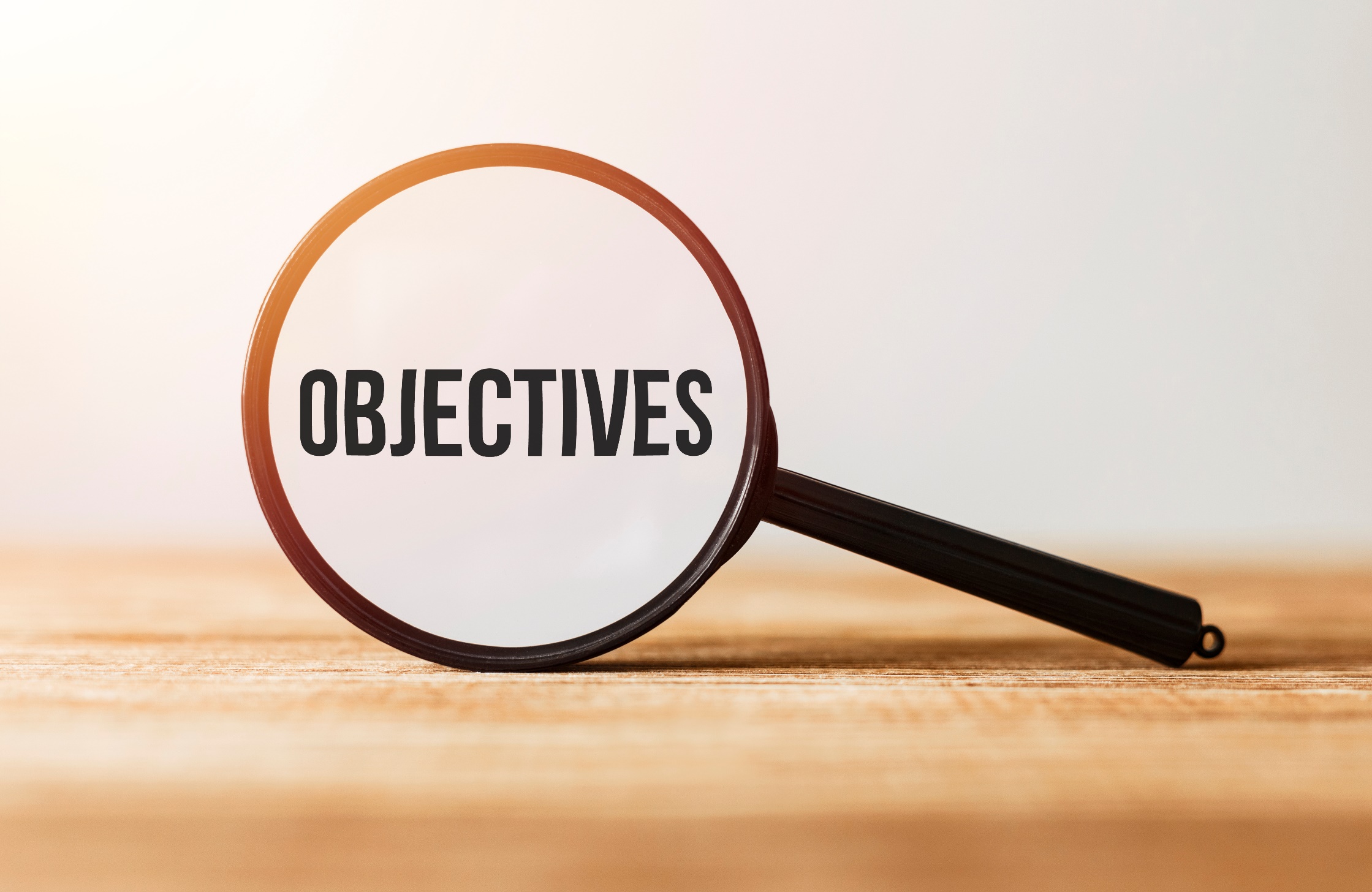 By the end of this lesson, students will be able to…

- talk about life on other planets, using phrases: live on Earth, Mars, Venus, oxygen, space station, gravity, temperature.

- practice reading and understanding general and specific information about different places people can live in the future.
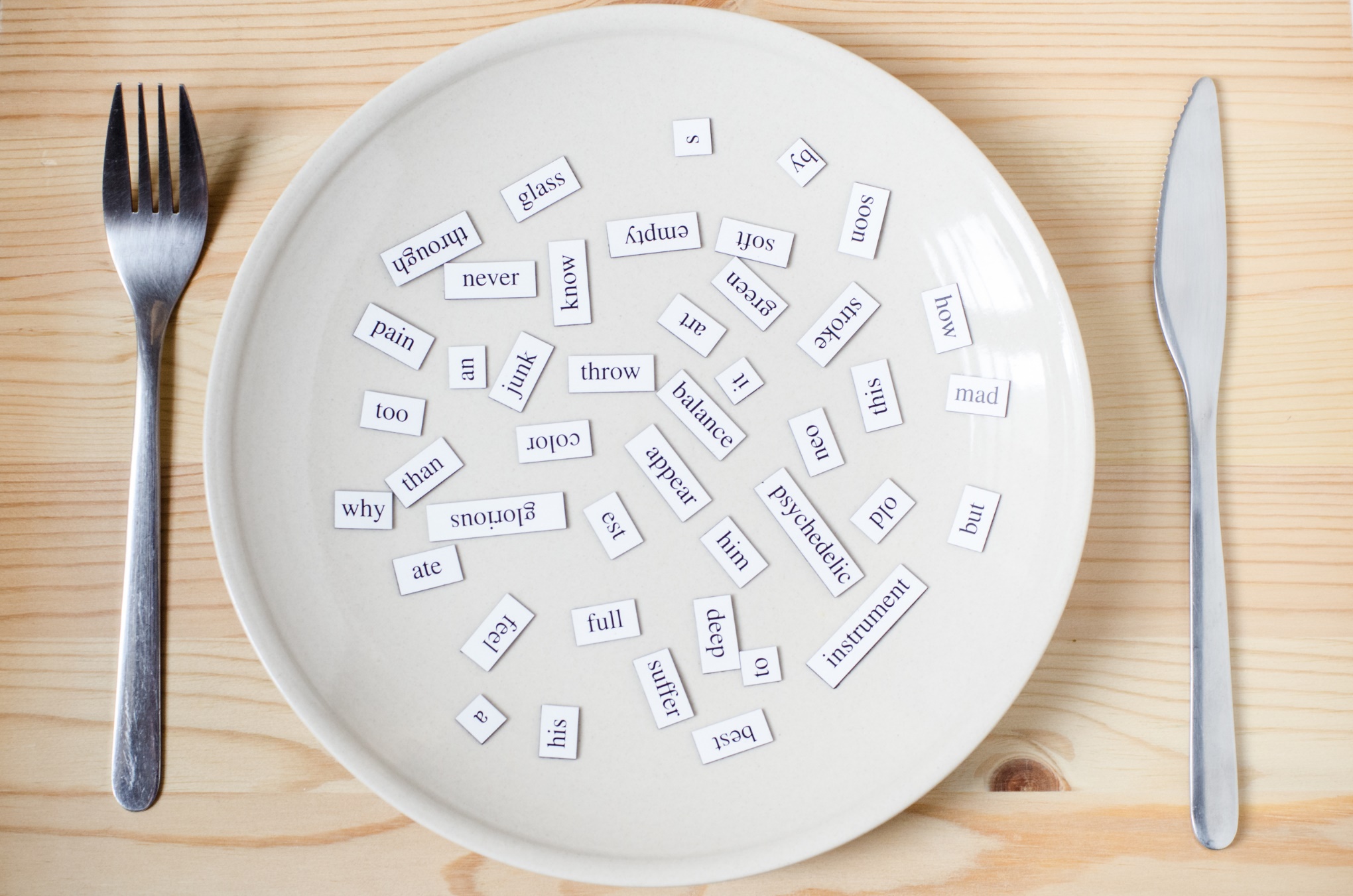 New words
live on Earth
Mars
Venus
oxygen
space station
gravity
temperature
Lesson 1
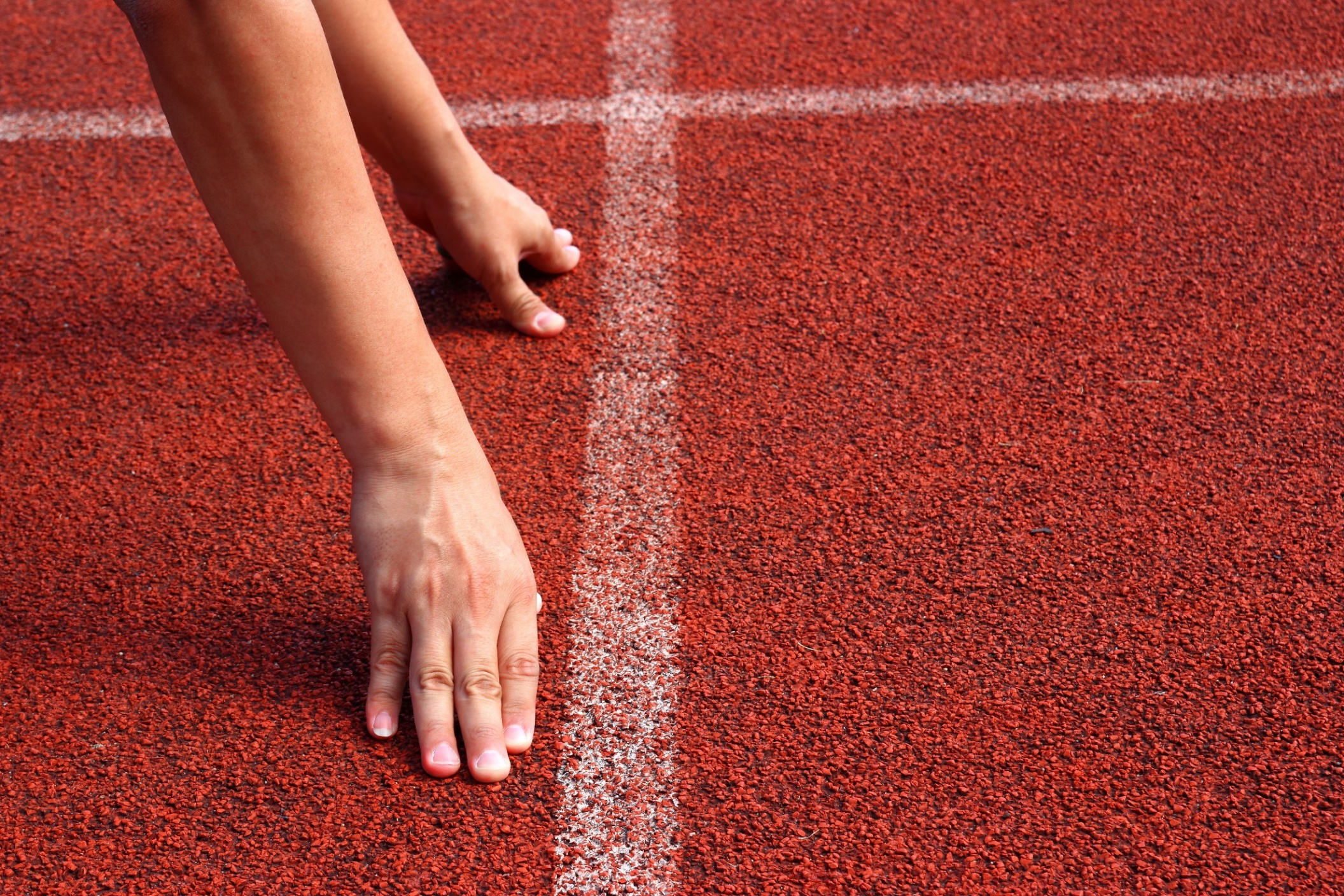 WARM UP
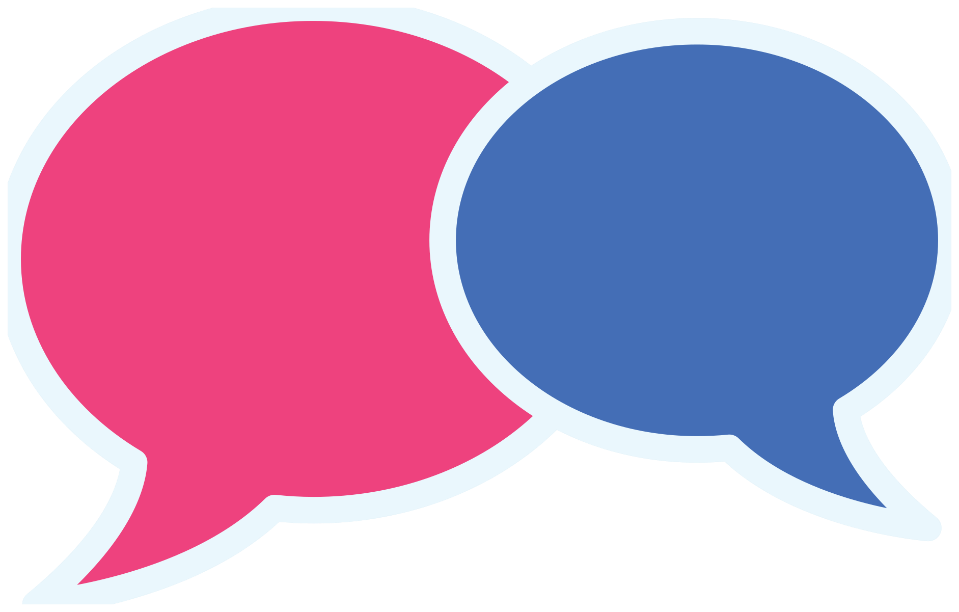 Look at the picture
and answer the questions.
1 What can you see in the picture?
2 Who are they?
3 Where are they?
4 Do you think humans will live on a different planet in the future? Why (not)?
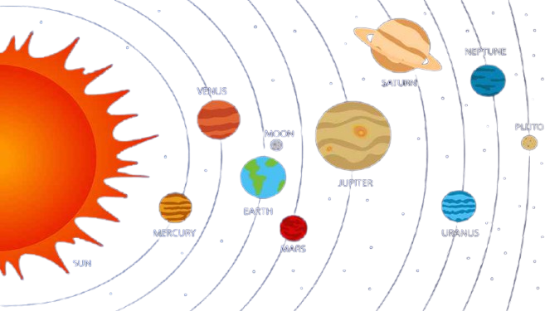 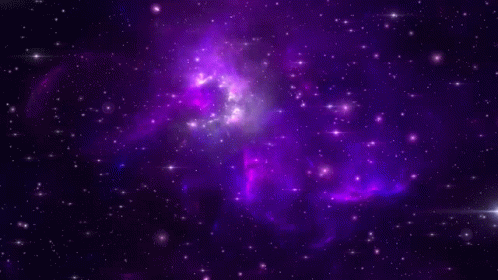 1 What can you see in the picture?
2 Who are they?
3 Where are they?
4 Do you think humans will live on a different planet in the future? Why (not)?
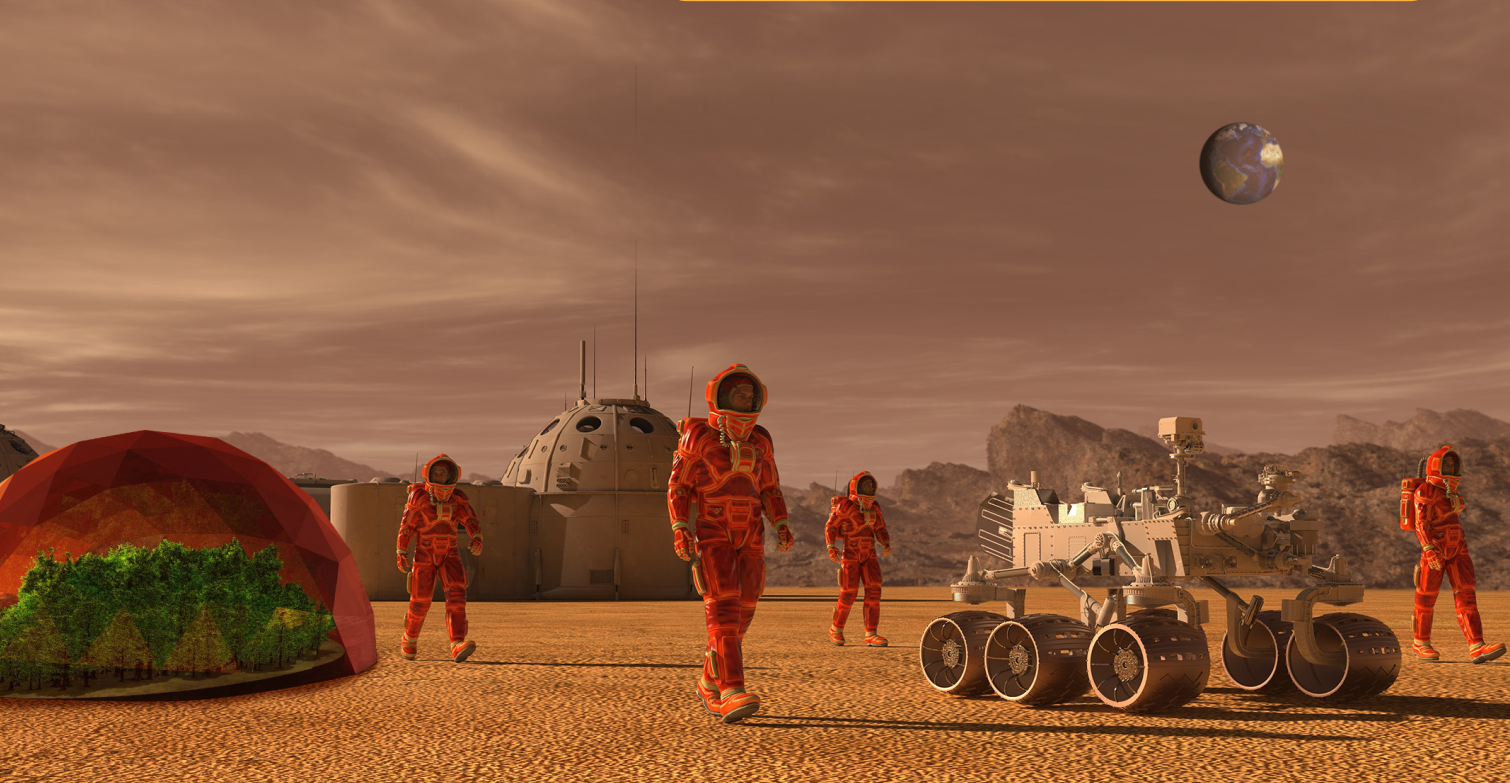 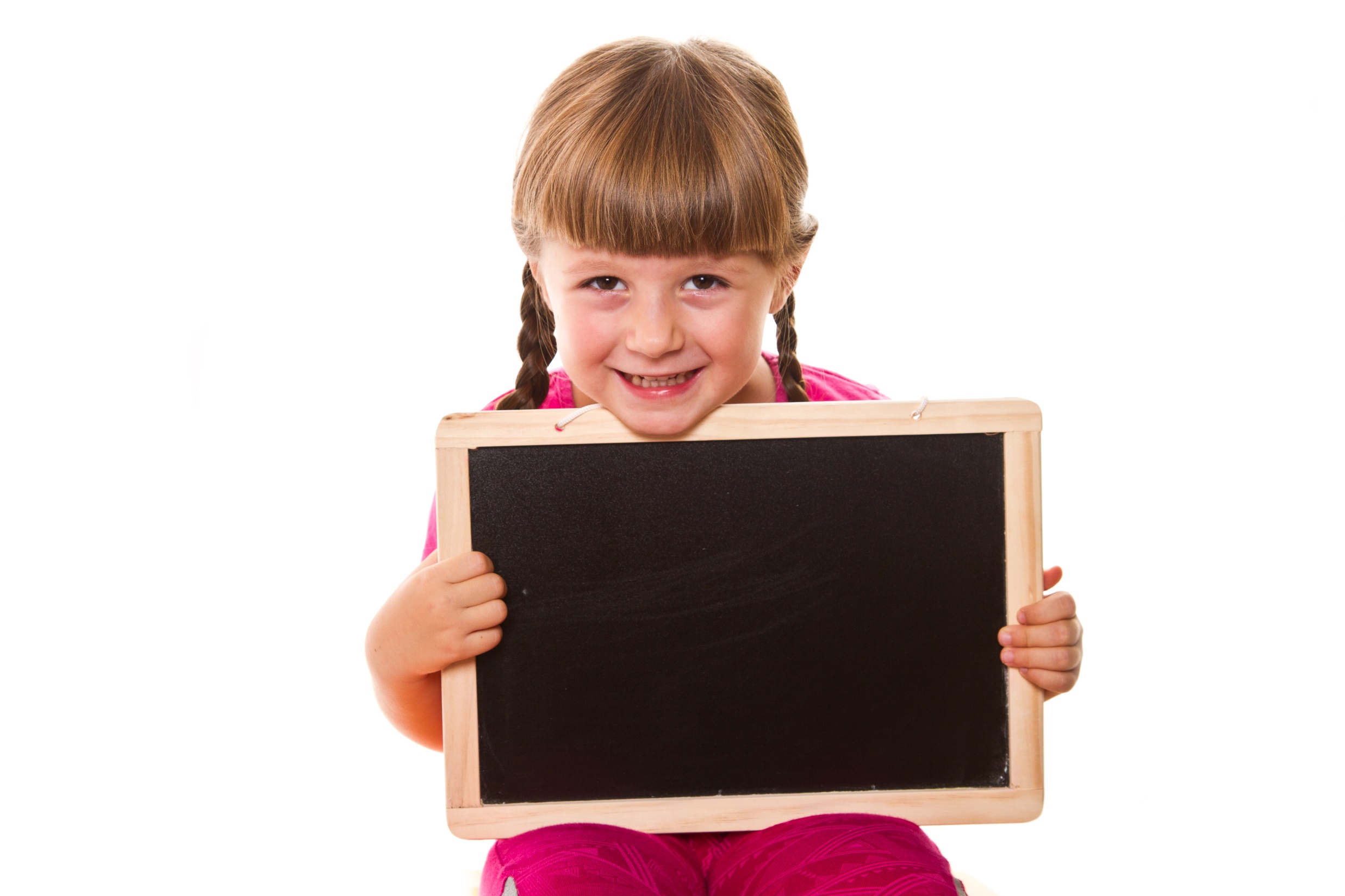 Pre – Reading 
Vocabulary
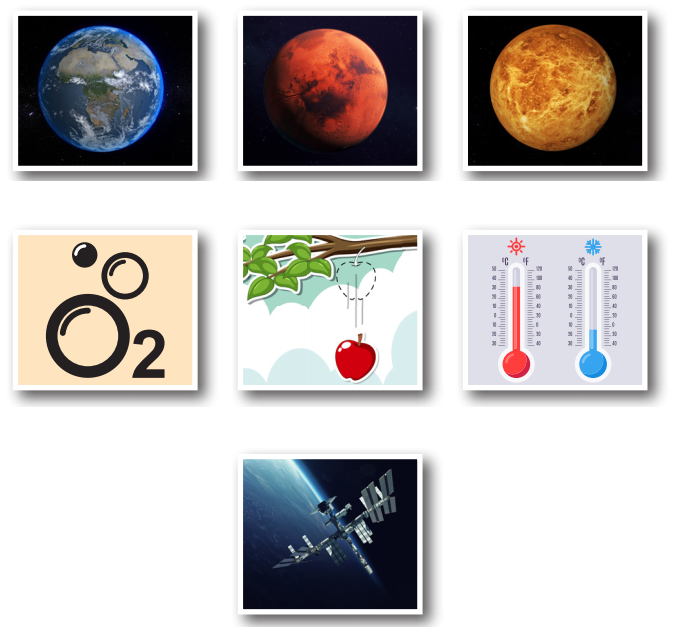 Work in pairs. What can you see in each picture?
Listen and repeat. Click on each phrase to hear the sound.
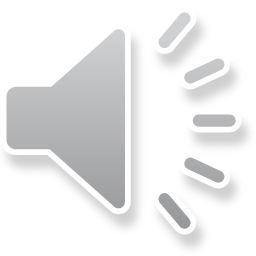 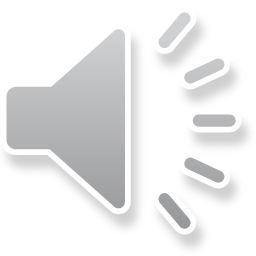 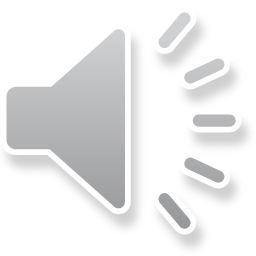 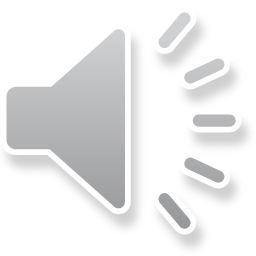 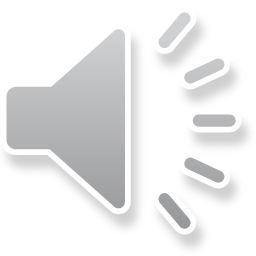 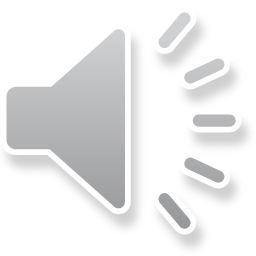 Earth (n) /ɝːθ/ Trái Đất
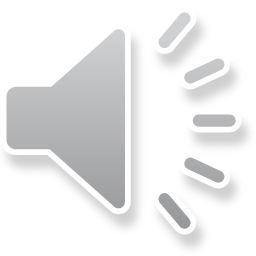 Mars (n) /mɑːrz/ sao Hỏa
Venus (n) /ˈviːnəs/ sao Kim
planet (n) /ˈplænɪt/ hành tinh
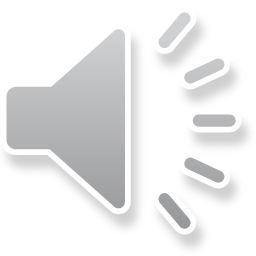 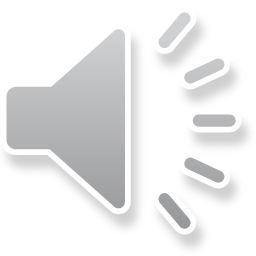 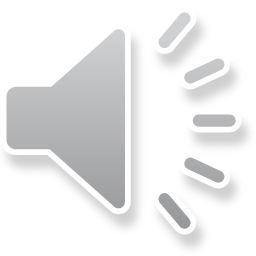 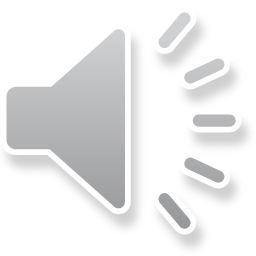 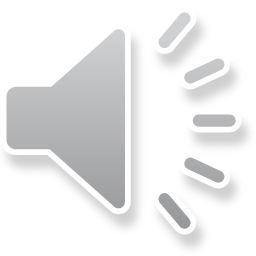 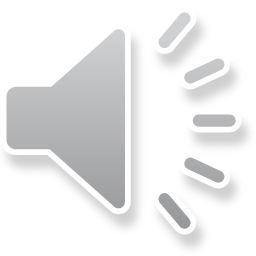 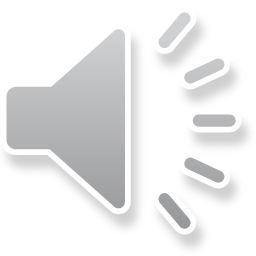 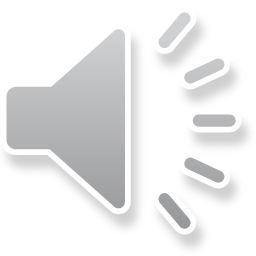 space station (np) /ˈspeɪs ˌsteɪʃən/ trạm vũ trụ
oxygen (n) /ˈɑːksɪdʒən/ ô-xy
gravity (n) /ˈɡrævəti/ trọng lực
temperature (n) /ˈtempɚətʃɚ/ nhiệt độ
[Speaker Notes: GV click vào từng cụm nghe âm thanh]
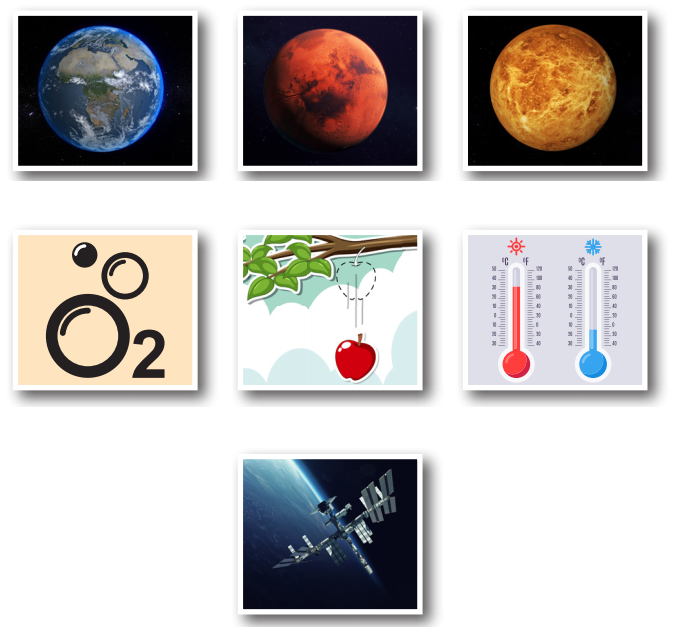 Can you remember?
Mars
Venus
Earth
oxygen
gravity
temperature
space station
Look at the pictures and fill in the blanks.
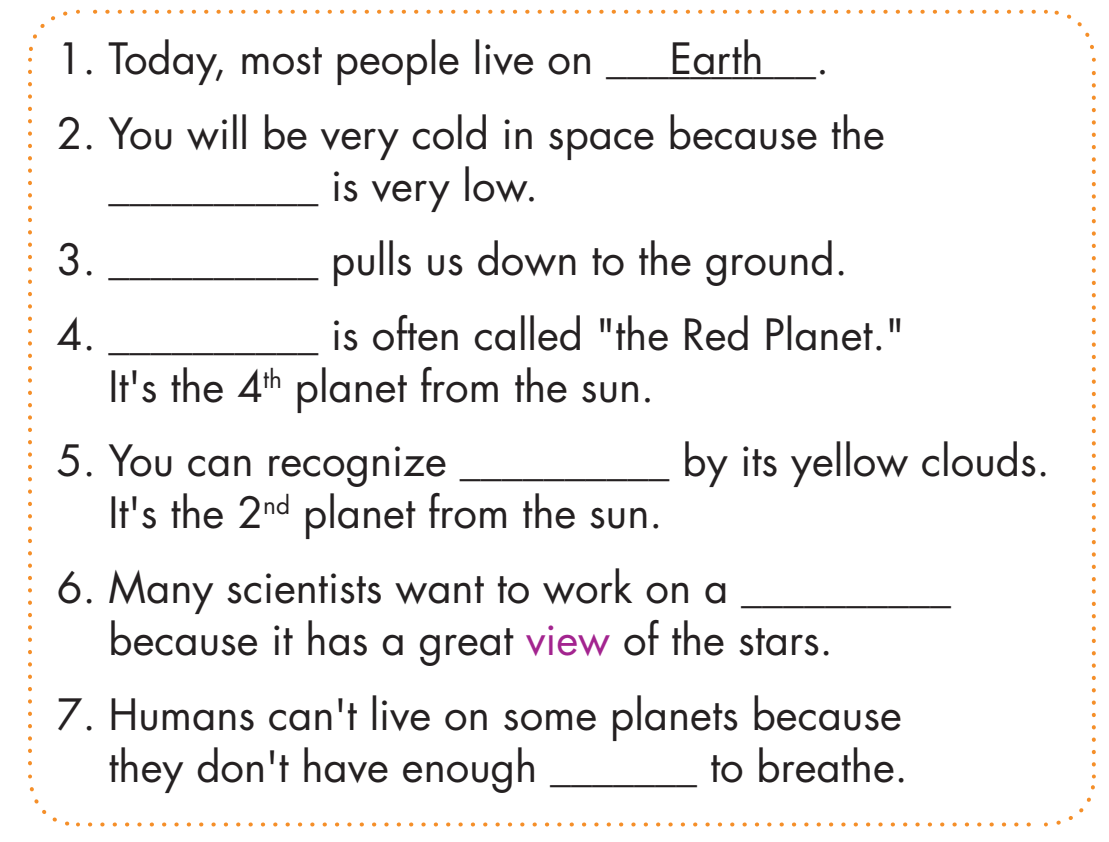 temperature
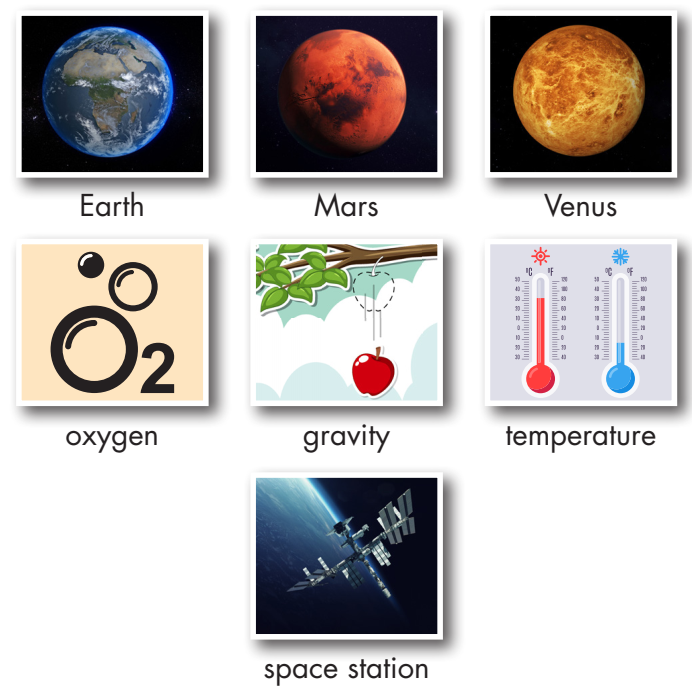 reading comics
Gravity
Mars
Venus
space station
oxygen
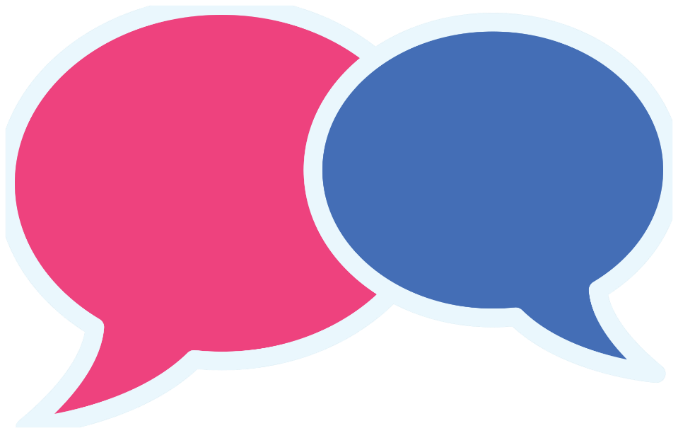 Work in pairs
Would you like to visit another planet or a space station? Why (not)?
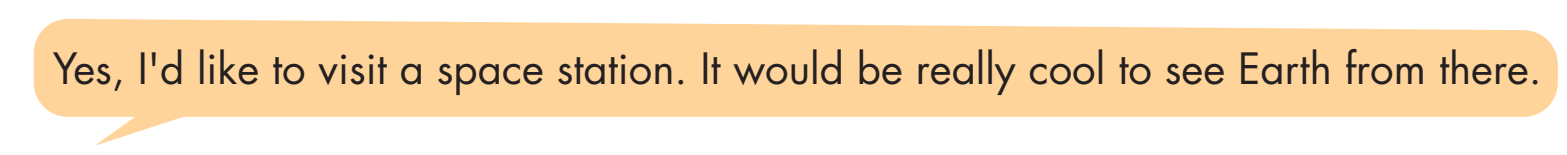 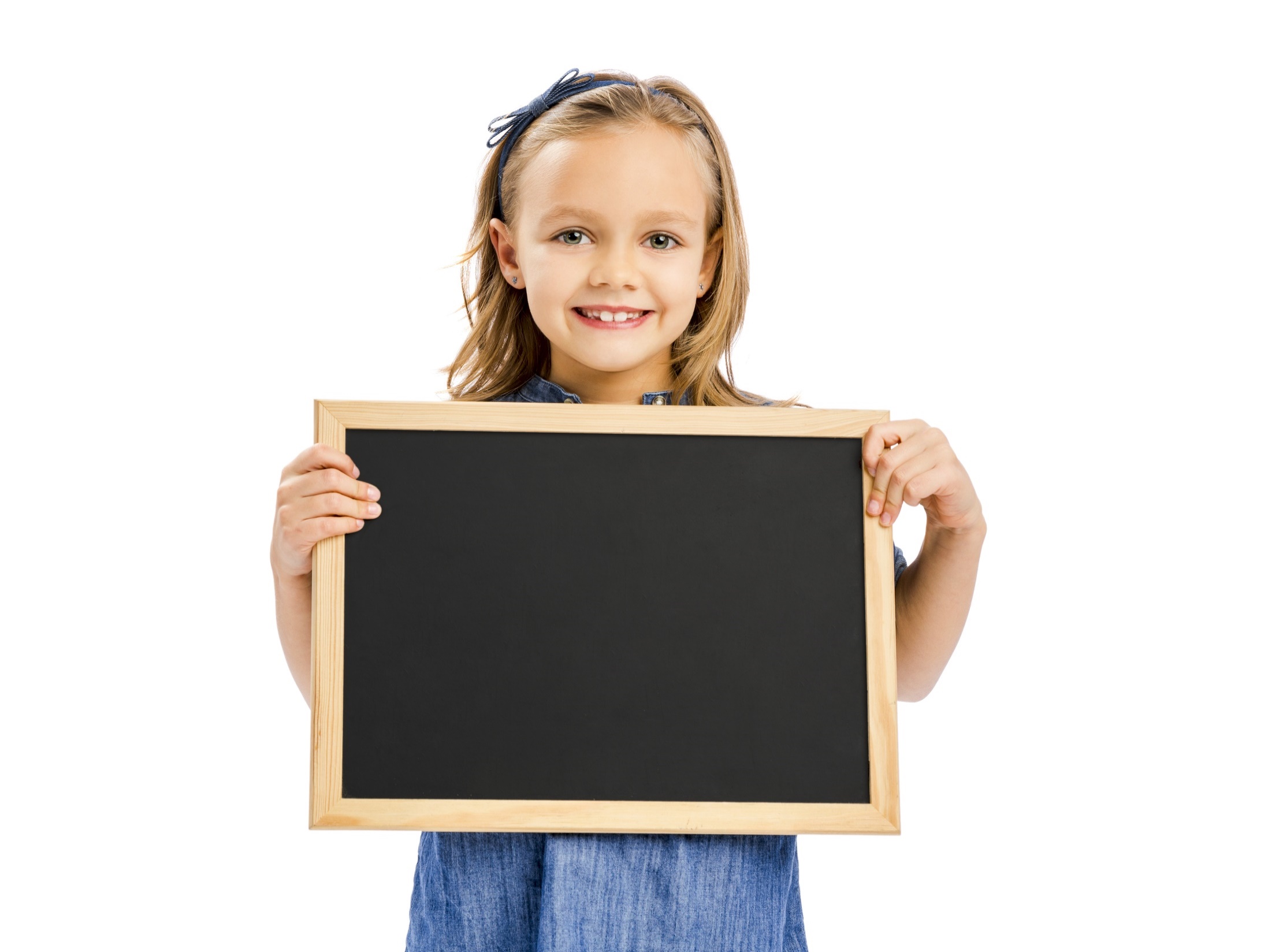 Reading
Pre - reading
Read the instruction quickly. Underline the key words. What are we going to do? 
Read and choose the best title.
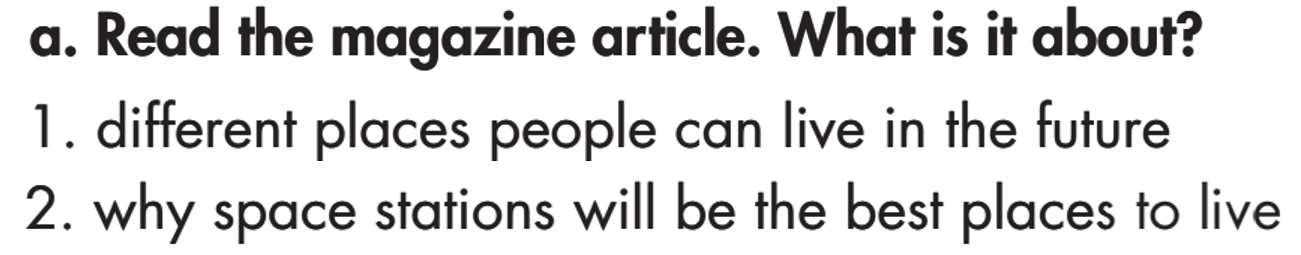 Read the magazine article. What is it about?
different places people can live in the future
why space stations will be the best places to live
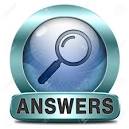 Task a
Pre-reading
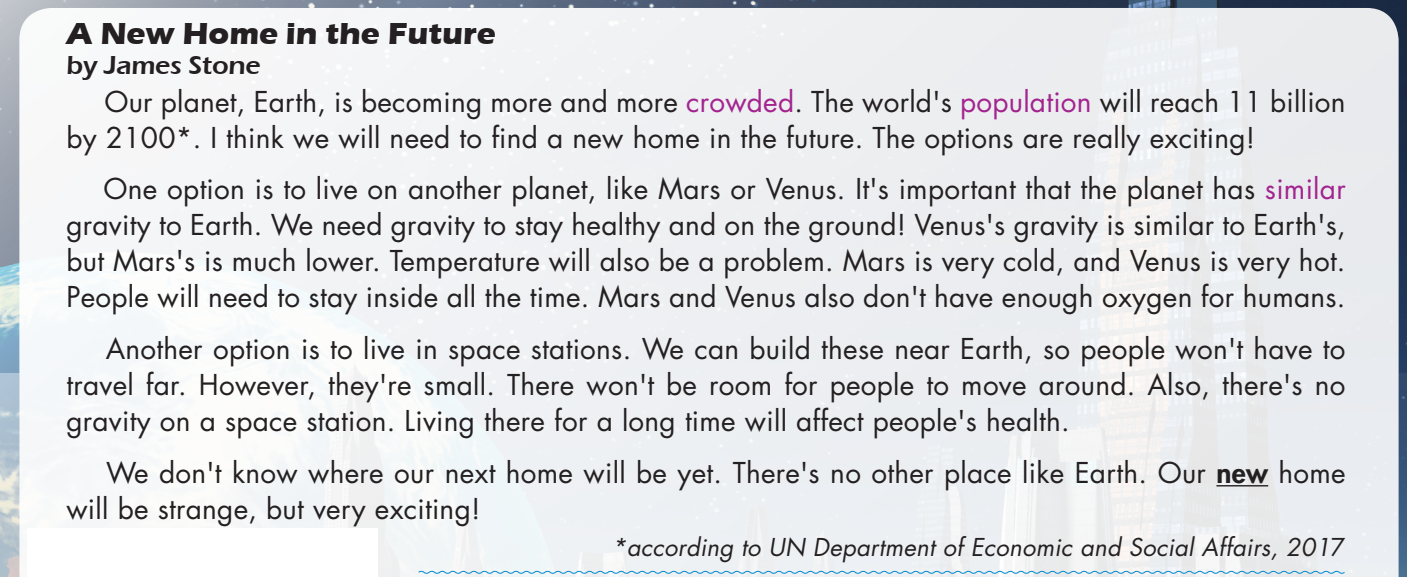 Task b
Pre-reading
Read the questions and underline the key words. 
What are we going to do? 
	Read and answer the questions.
b. Now, read and answer the questions. According to the writer,1.  What will the world's population be by the year 2100? 
2. How is Mars's gravity different from Earth’s? 
3. Why will people need to stay inside on Venus? 
4. Why is it good that we can build space stations near Earth? 
5. The word new in paragraph 4 is closest in meaning to ______.
A. different from before B. recently made C. not known before
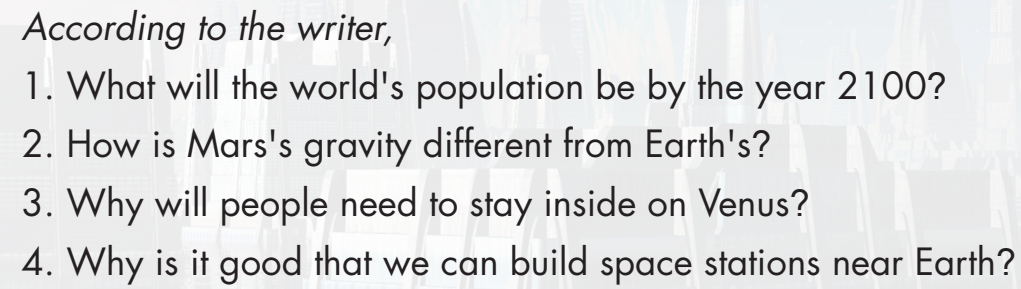 While-reading
Task b
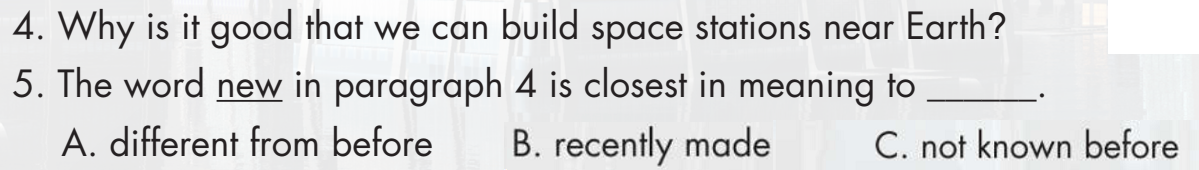 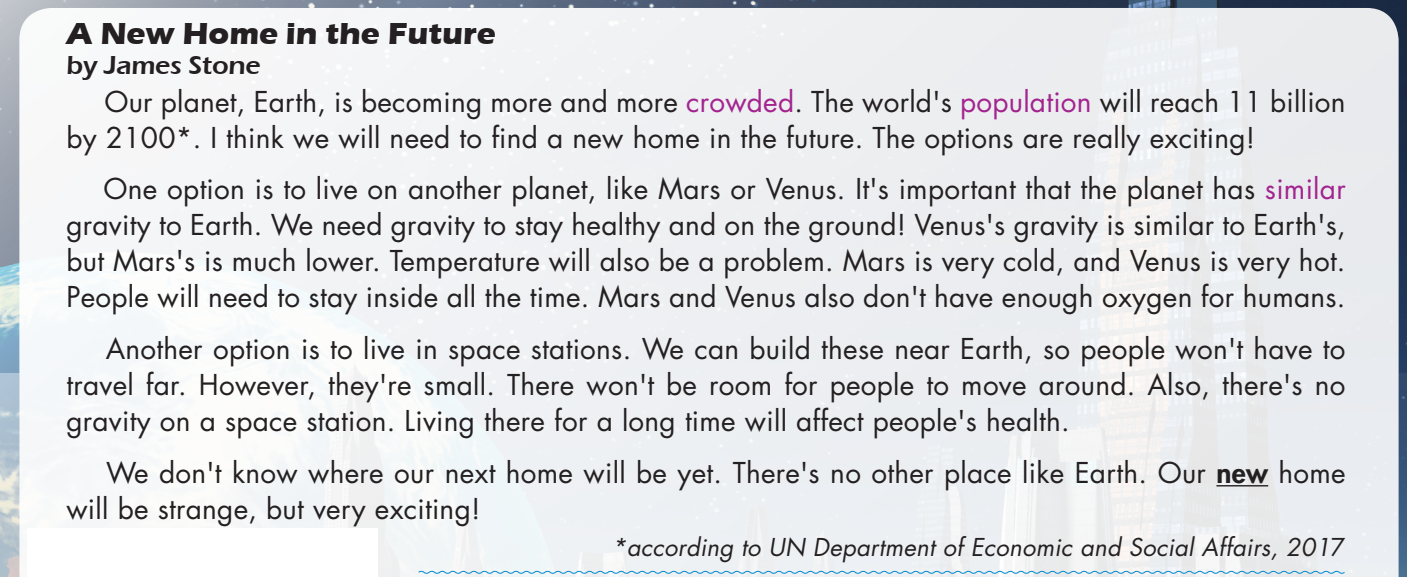 What will the world's population be by the year 2100?
How is Mars's gravity different from Earth’s?
Why will people need to stay inside on Venus?
11 billion
It's much lower.
It’s very hot.
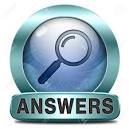 A New Home in the Future
by James StoneOur planet, Earth, is becoming more and more crowded. The world's population will reach 11 billion by 2100. I think we will need to find a new home in the future. The options are really exciting!
One option is to live on another planet, like Mars or Venus. It's important that the planet has similar gravity to Earth. We need gravity to stay healthy and on the ground! Venus's gravity is similar to Earth’s, but Mars's is much lower. Temperature will also be a problem. Mars is very cold, and Venus is very hot. People will need to stay inside all the time. Mars and Venus also don't have enough oxygen for humans.
4. Why is it good that we can build space stations near Earth?

5. The word new in paragraph 4 is closest in meaning to ______.
A. different from before   B. recently made   C. not known before
Because people won't have to travel far.
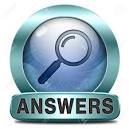 Another option is to live in space stations. We can build these near Earth, so people won't have to travel far. However, they're small. There won't be room for people to move around. Also, there's no gravity on a space station. Living there for a long time will affect people's health.
We don't know where our next home will be yet. There's no other place like Earth. Our new home will be strange, but very exciting!
Task c
Listen and read.
While-reading
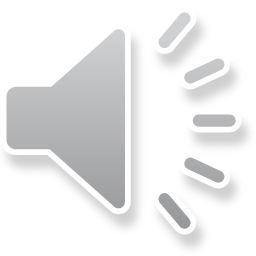 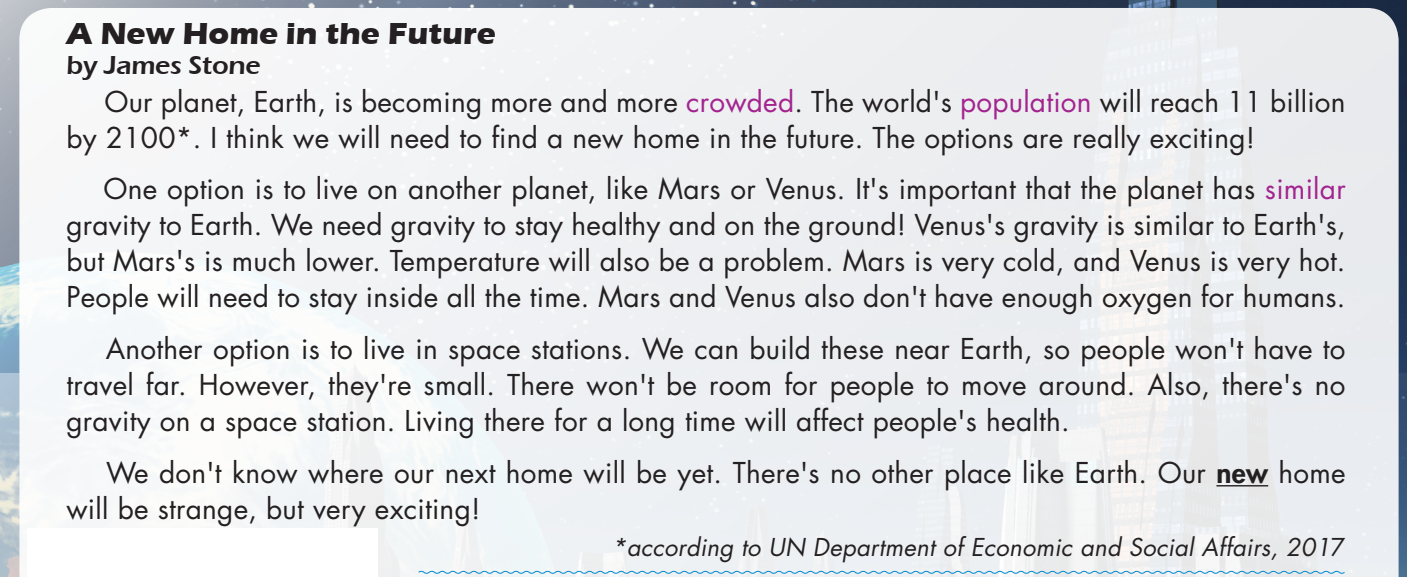 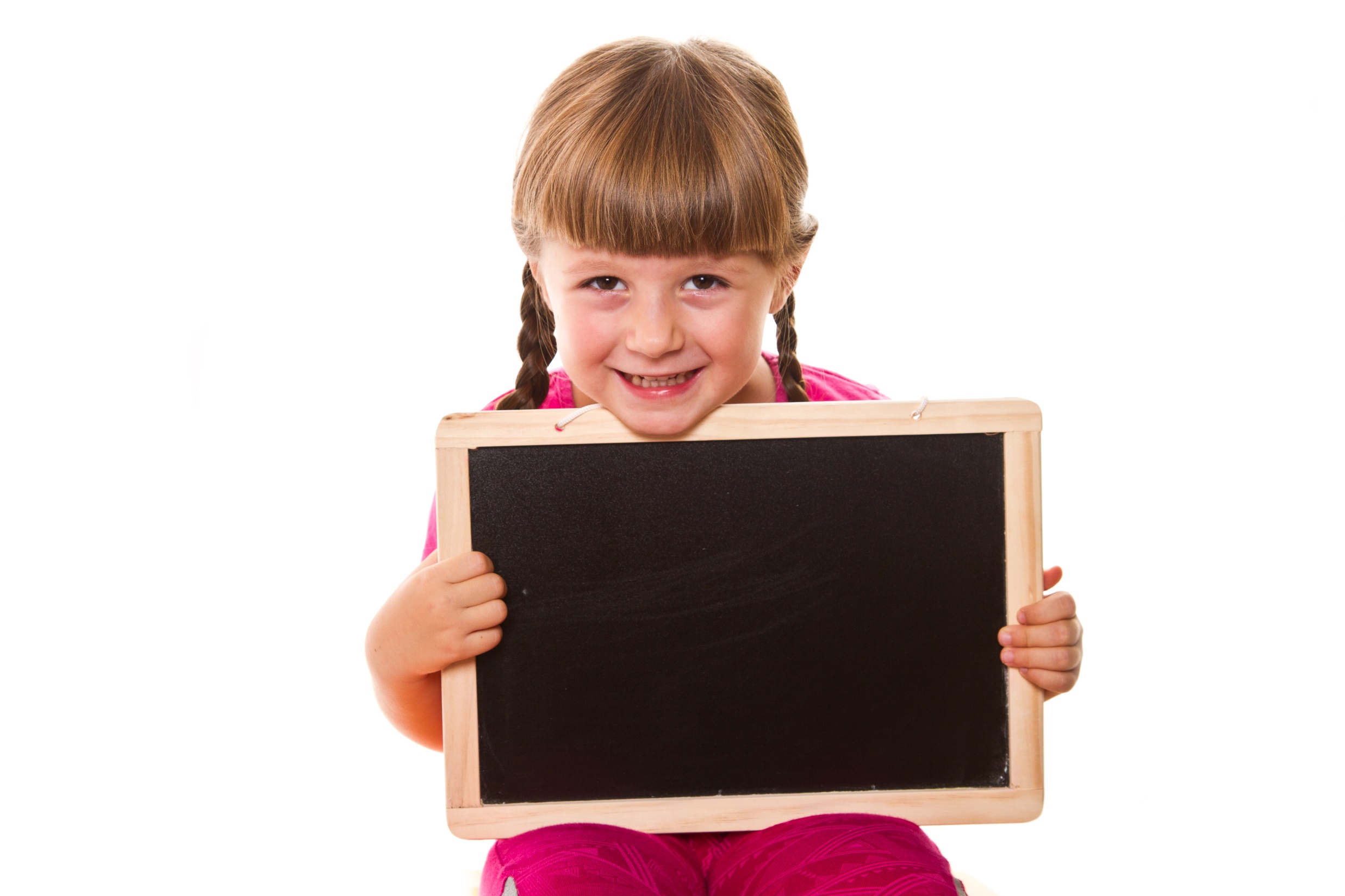 Post-Reading
Task c
Post-reading
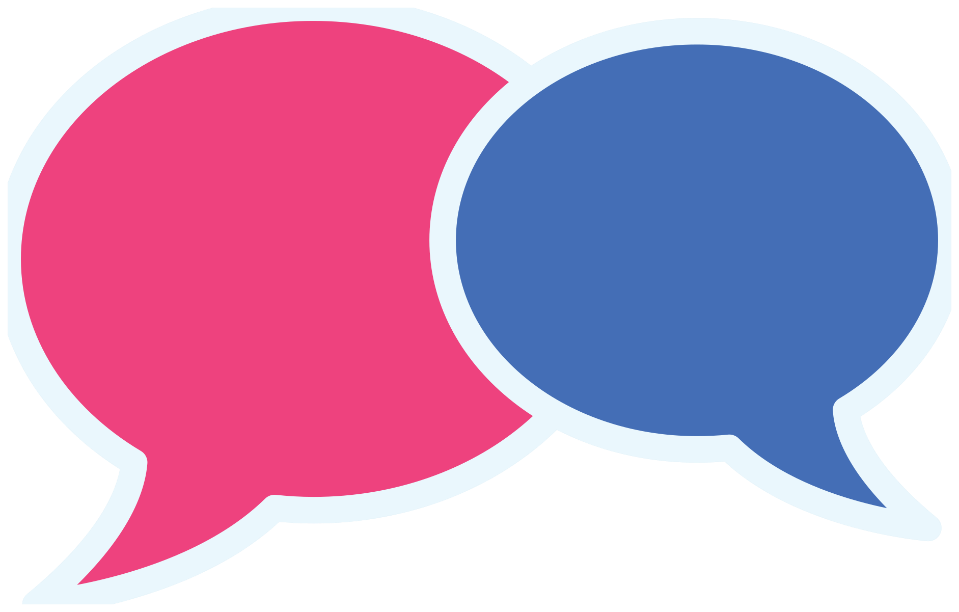 Work in pairs
Would you prefer to live on Mars, Venus, or a space station? Why?
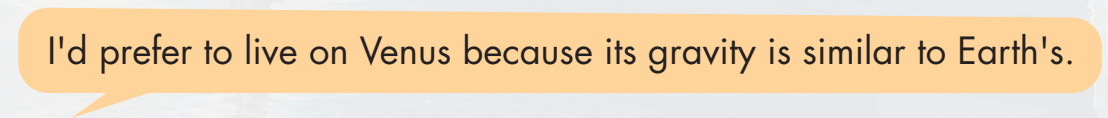 Work in pairs
Post-reading
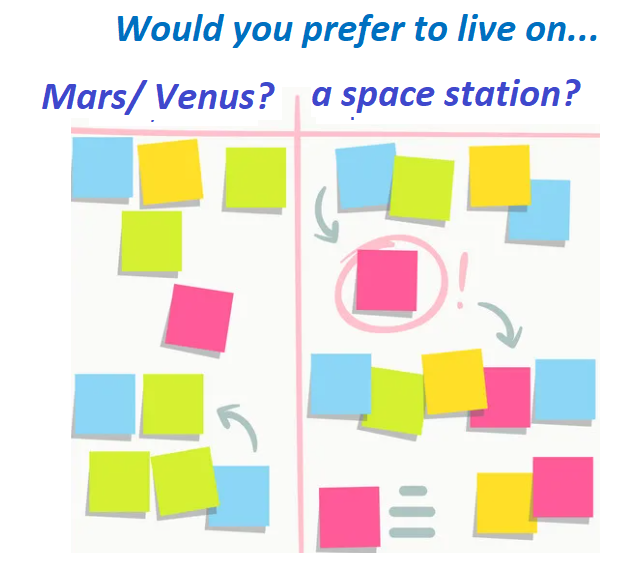 Write down your ideas on sticky notes, then stick to the board, and talk about them.
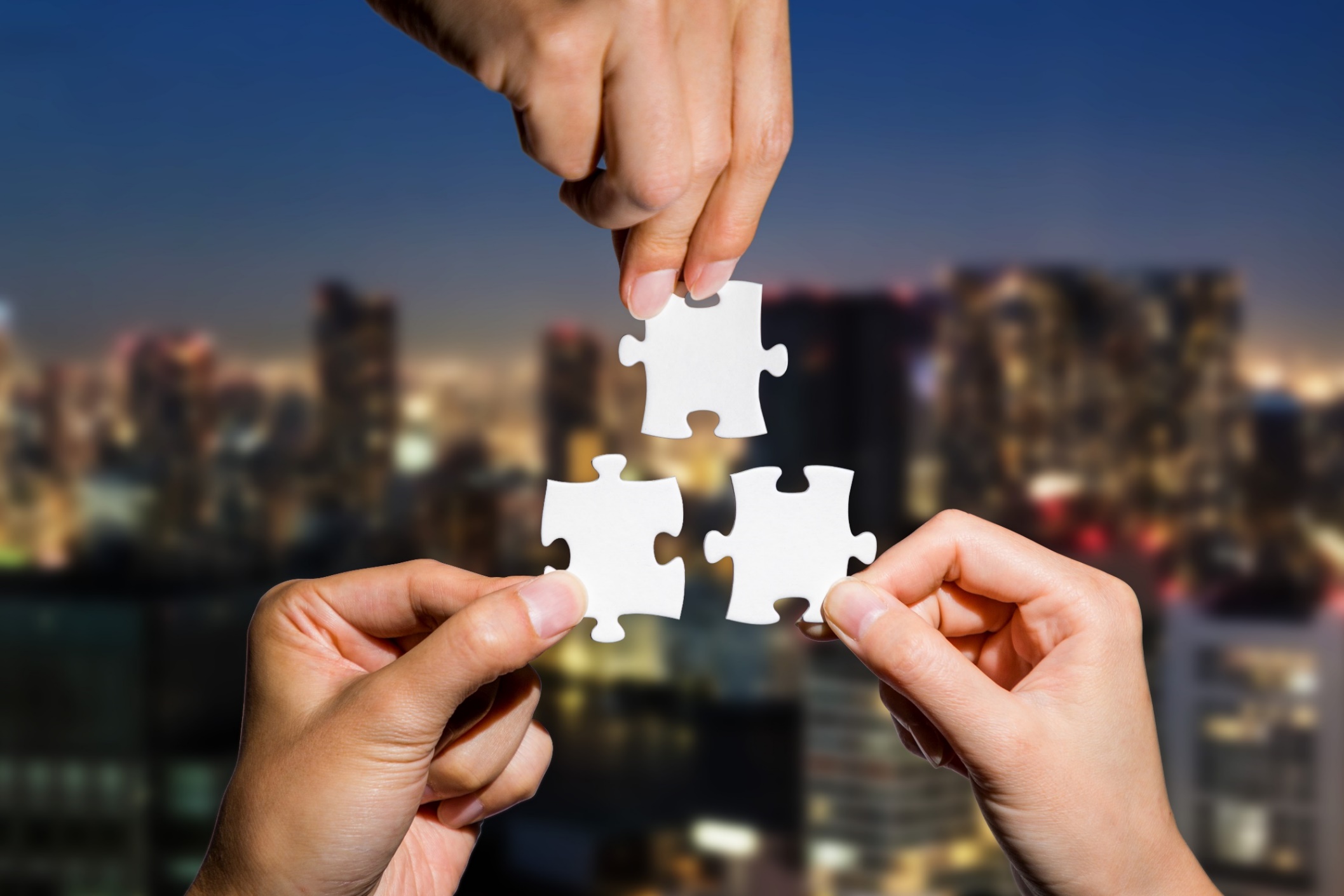 CONSOLIDATION
Retell nouns/ noun phrases about future home.
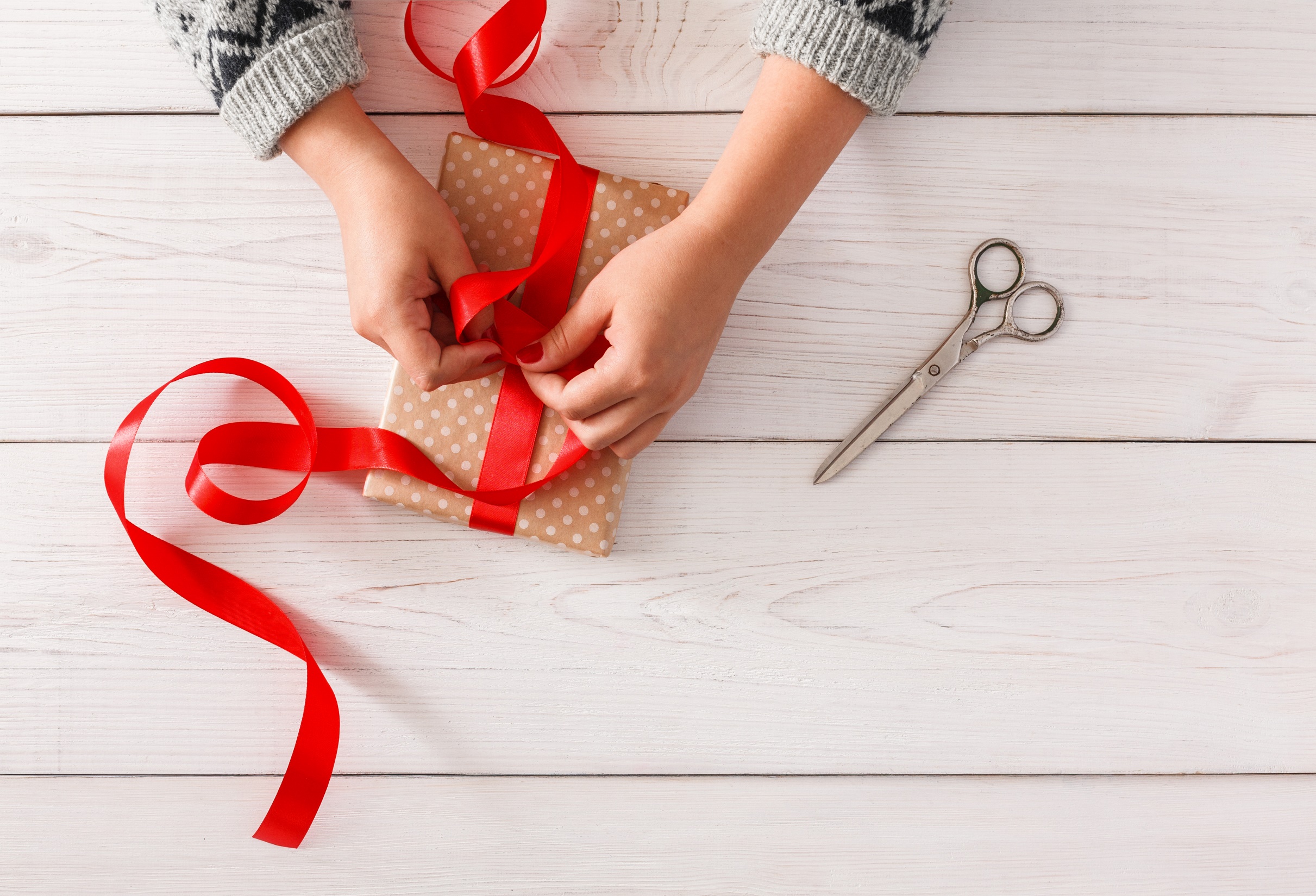 WRAP-UP
Lesson 3
Today’s lesson
Vocabularies
live on Earth
Mars
Venus
oxygen
space station
gravity
temperature
Today’s lesson
Reading: 
-    Understanding instructions
Skimming and scanning for general and specific information 
Speaking:
-    Talking about where humans will live in the future
Lesson 3
Homework
Learn the new words.
Practice talking about future home.
Do the exercises in WB: Unit 6 - Lesson 1 - New words + Reading (pages 32 & 33).
Play the consolidation games in Tiếng Anh 8 i-Learn Smart World DHA App on www.eduhome.com.vn
Prepare Lesson 1.2 – Grammar (pages 55 & 56 – SB).
Do the exercises in Notebook (Pages 46 & 47).
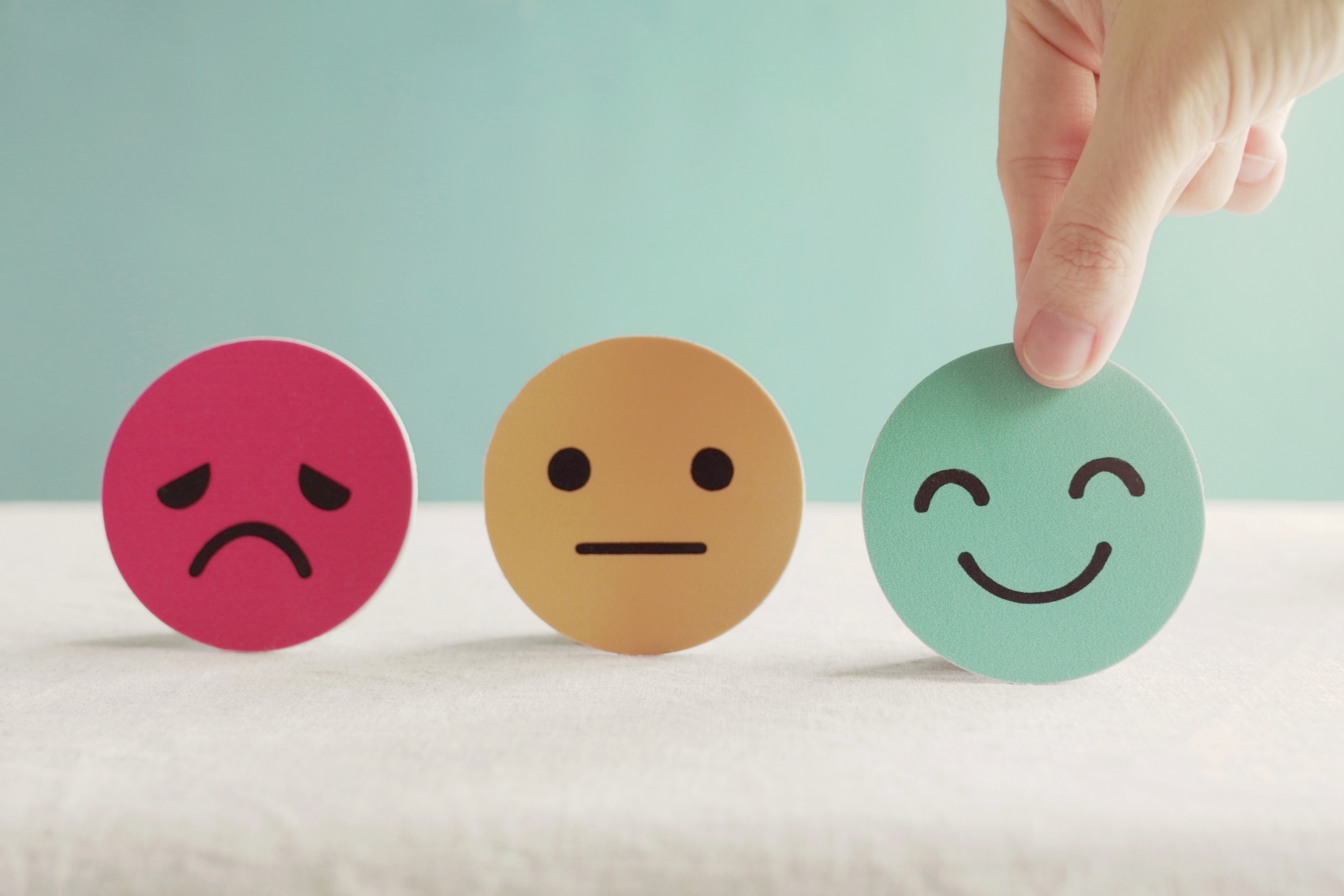 Lesson 3
Stay positive and have a nice day!